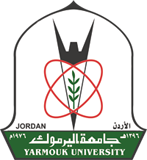 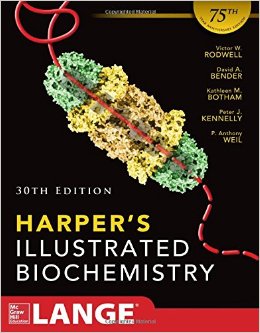 The Diversity of Endocrine System
Chapter 41
30th Ed
The word "hormone" is derived from a Greek term that means to arouse to activity.
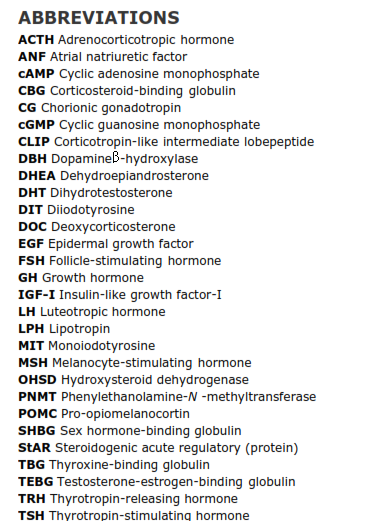 The survival of multicellular organisms depends on their ability to adapt to a constantly changing environment.
Intercellular communication mechanisms are necessary requirements for this adaptation.
The nervous system and the endocrine system provide this intercellular, organism-wide communication.
Neural regulation of the endocrine system is important in the production and secretion of some hormones
A hormone is a substance that is synthesized in one organ and transported by the circulatory system to act on another tissue.
Autocrine and paracrine are also included
Diverse hormones: each with distinctive mechanisms of action and properties of biosynthesis, storage, secretion, transport, and metabolism.
THE TARGET CELL CONCEPT
There are about 200 types of differentiated cells in humans.

 Only a few produce hormones.

 75 trillion cells in a human are targets of one or more of the over 50 known hormones.
The response of a target cell to a hormone depends on:

The concentration of the hormone at the target cell.

Factors that affect the actual response of the target cell to the hormone.
factors that affect the concentration of the hormone at the target cell.
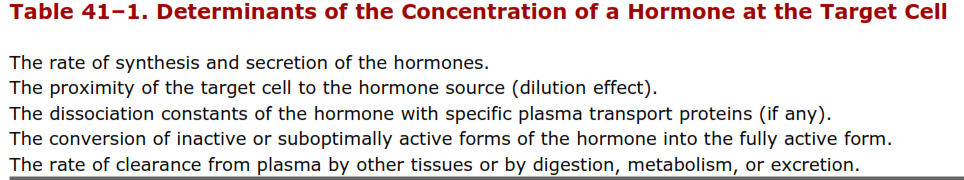 2. factors that affect the actual response of the target cell to the hormone.
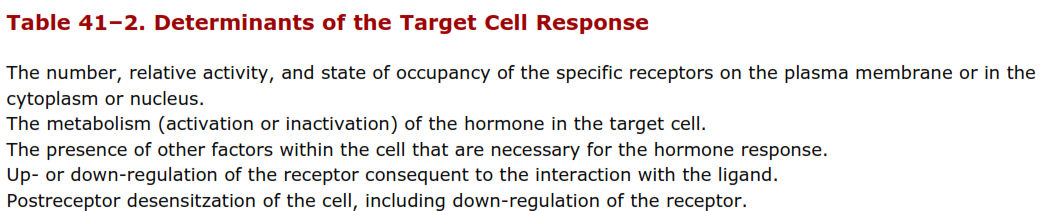 HORMONE RECEPTORS ARE OF CENTRAL IMPORTANCE
Receptors Discriminate Precisely
Hormones are present at very low concentrations in the extracellular fluid, generally in the atto- to nanomolar range (10 –15  to 10 –9 mol/L).
This high degree of discrimination is provided by cell-associated recognition molecules called receptors.
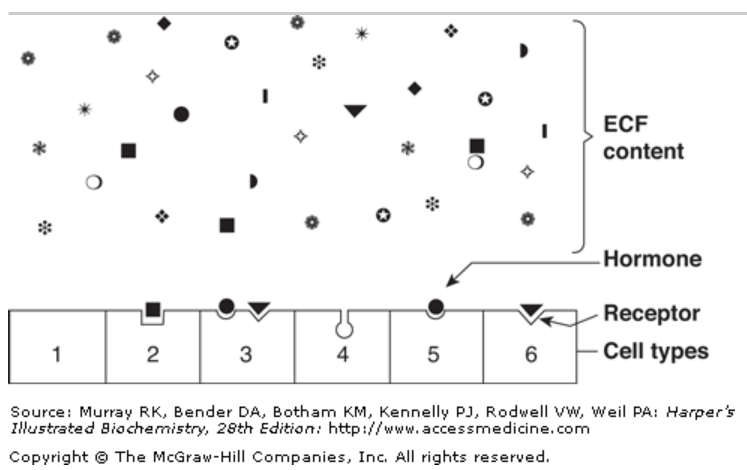 hormone-induced actions generally but not always terminate when the effector dissociates from the receptor
Both Recognition & Coupling Domains Occur on Receptors
All receptors have at least two functional domains.
Coupling (signal transduction) occurs in two general ways:

Polypeptide and protein hormones and the catecholamines bind to receptors located in the plasma membrane.

Steroid, retinoid, and thyroid hormones interact with intracellular receptors.
Receptors Are Proteins
Insulin receptor is a heterotetramer composed of two copies of two different protein subunits.

Insulin-like growth factor I (IGF-I) and epidermal growth factor (EGF) are generally similar in structure to the insulin receptor. 

Receptors of the steroid or thyroid type are members of a large superfamily of nuclear receptors.

Orphan receptors: No ligand was identified
HORMONES CAN BE CLASSIFIED IN SEVERAL WAYS
Chemical composition, 
Solubility properties, 
location of receptors, 
Nature of the signal used to mediate hormonal action within the cell.
Table 41–3. Classification of Hormones by Mechanism of Action
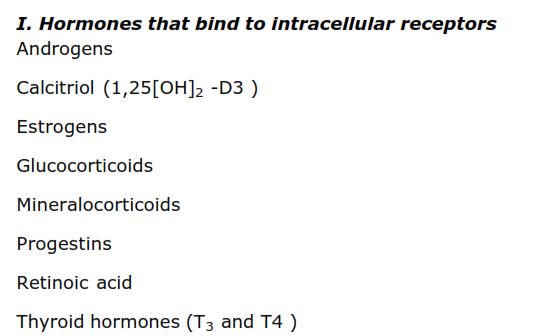 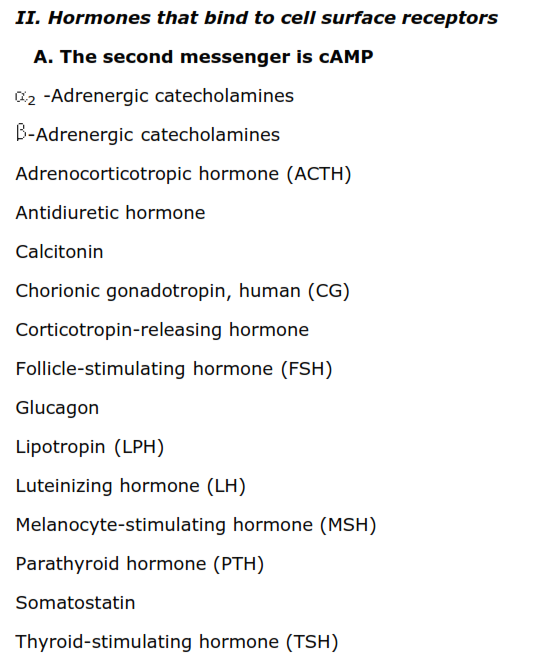 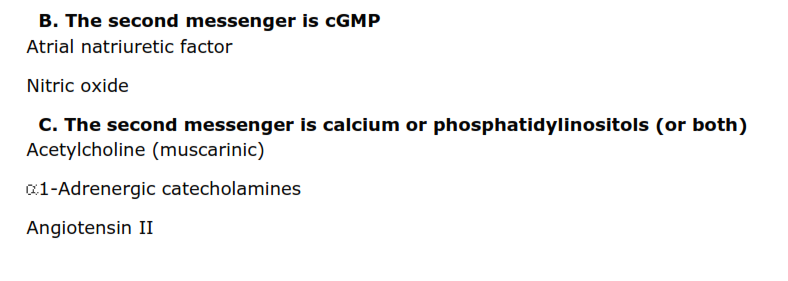 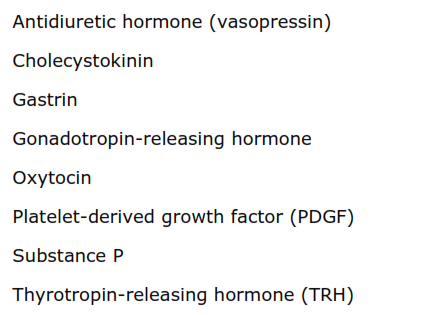 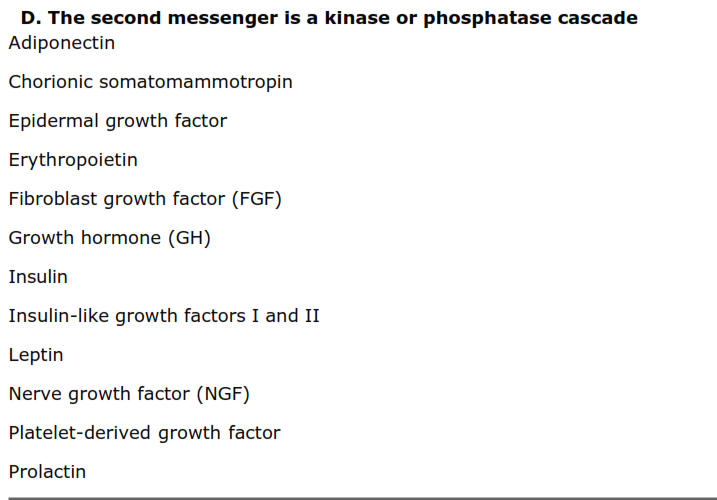 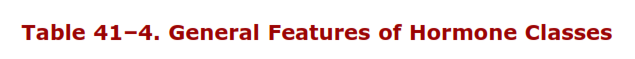 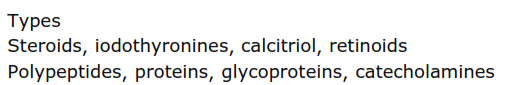 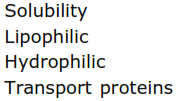 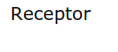 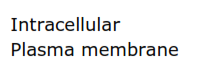 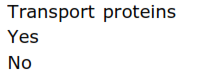 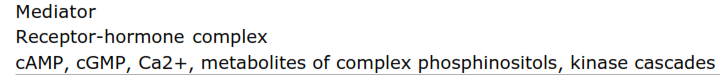 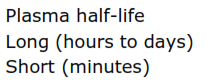 DIVERSITY OF THE ENDOCRINE SYSTEM
Hormones Are Synthesized in a Variety of Cellular Arrangements
Hormones are synthesized in discrete organs designed solely for this specific purpose, such as the thyroid
(triiodothyronine), adrenal (glucocorticoids and mineralocorticoids), and the pituitary (TSH, FSH, LH, growth hormone, prolactin, ACTH).
Hormones Are Chemically Diverse
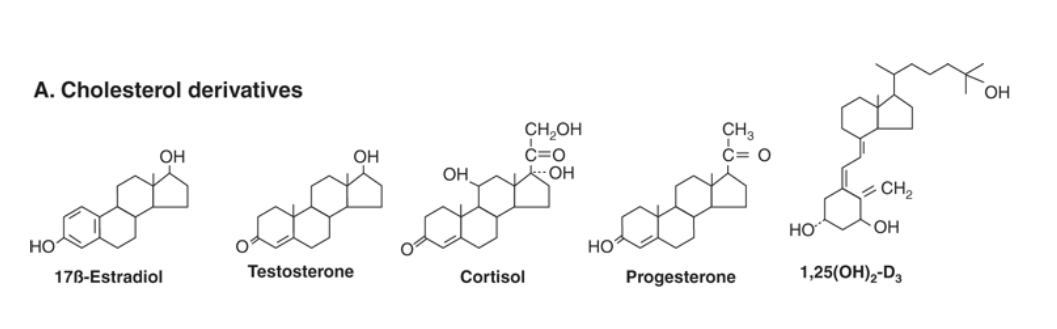 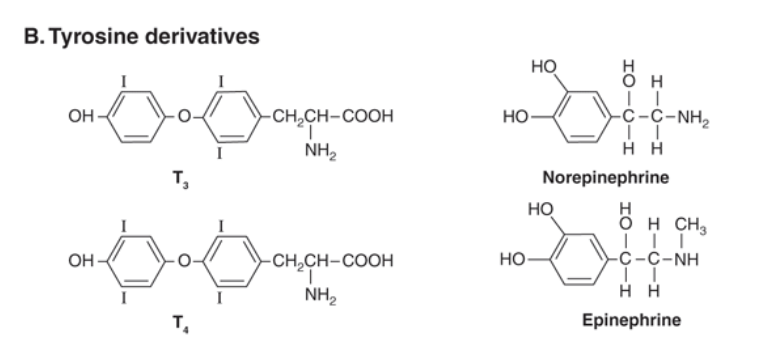 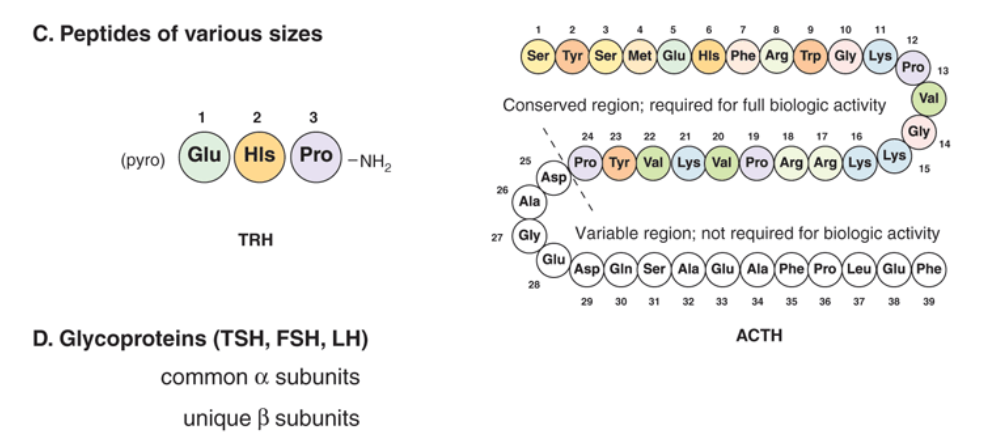 Synthesis & Secretion of Peptide Hormones
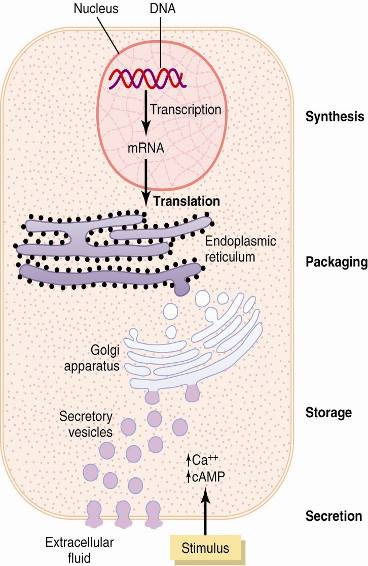 Figure 75-2
Signal Transduction Systems
Pathway                              Second Messenger
G Proteins Coupled to Adenylyl Cyclase	                  cAMP
G Proteins Coupled to Phospholipase C                IP3 & DAG
G Proteins Coupled to Phospholipase A2        Arachidonic acid metabolies
Receptor Tyrosine Kinases		            		      Phosphoproteins
Tyrosine Kinase-Associated Receptors	             Phosphoproteins
Guanylyl Cyclase                                                           cGMP
Mechanism of Action of G Protein-Coupled Receptors
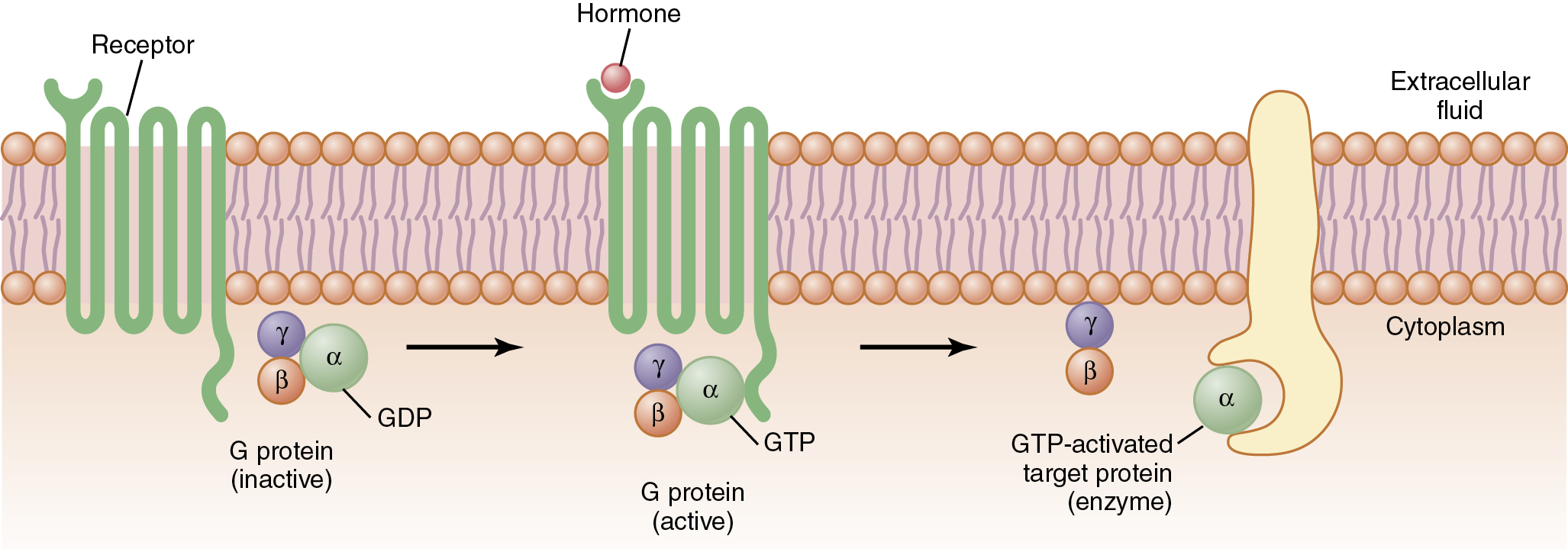 Figure 75-4
Cyclic Adenosine  Monophosphate
(cAMP) Second Messenger Mechanism
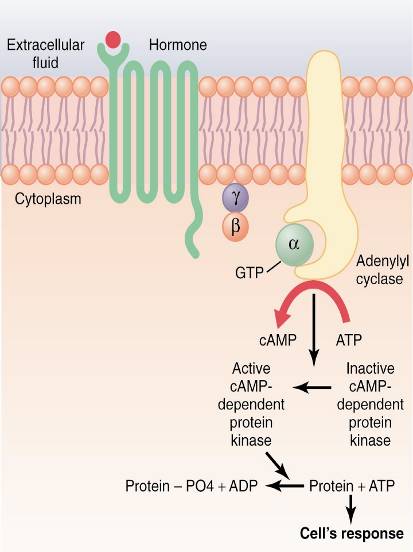 Figure 75-7
Cell Membrane Phospholipid   
Second Messenger System
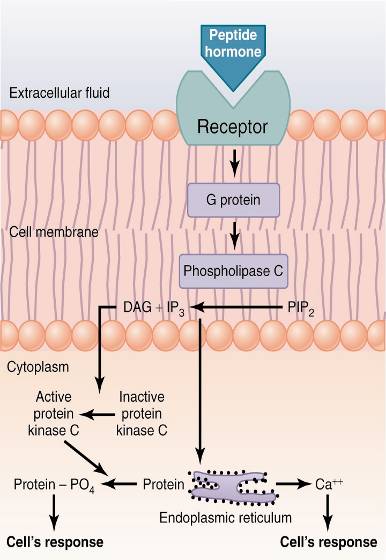 Figure 75-8
The Insulin Receptor & Mechanisms of Insulin Action
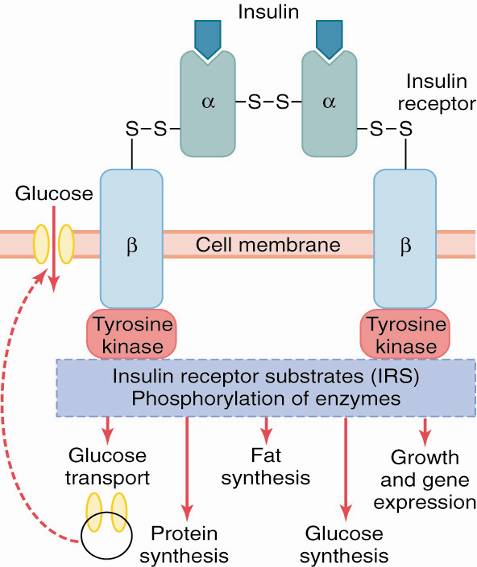 Figure 79-3
Protein Hormones - Mechanisms of Action
Tyrosine Kinase/Cytokine Receptor Mechanism
Guanylate Cyclase Mechanism
Adenylyl Cyclase Mechanism
Phospholipid  Mechanism
Steroid Hormone Synthesis and Secretion
LDL
ACTH
Adenylyl
cyclase
G-protein
LDL
Receptor
Receptor
*
cAMP
ATP
Cytoplasm
endocytosis
Protein
kinase A
Cholesterol esters
CEH
Cholesterol
Cortisol
Acetyl CoA
Cholesterol
Mitochondria
SCC
CEH
Pregnenolone
11-Deoxycortisol
Cholesterol esters
Smooth
Endoplasmic
Reticulum
Pregnenolone
Cholesterol esters
LIPID DROPLET
17-OH-
Progesterone
Progesterone
11-Deoxycortisol
Steroid & Thyroid Hormones - Mechanism of Action
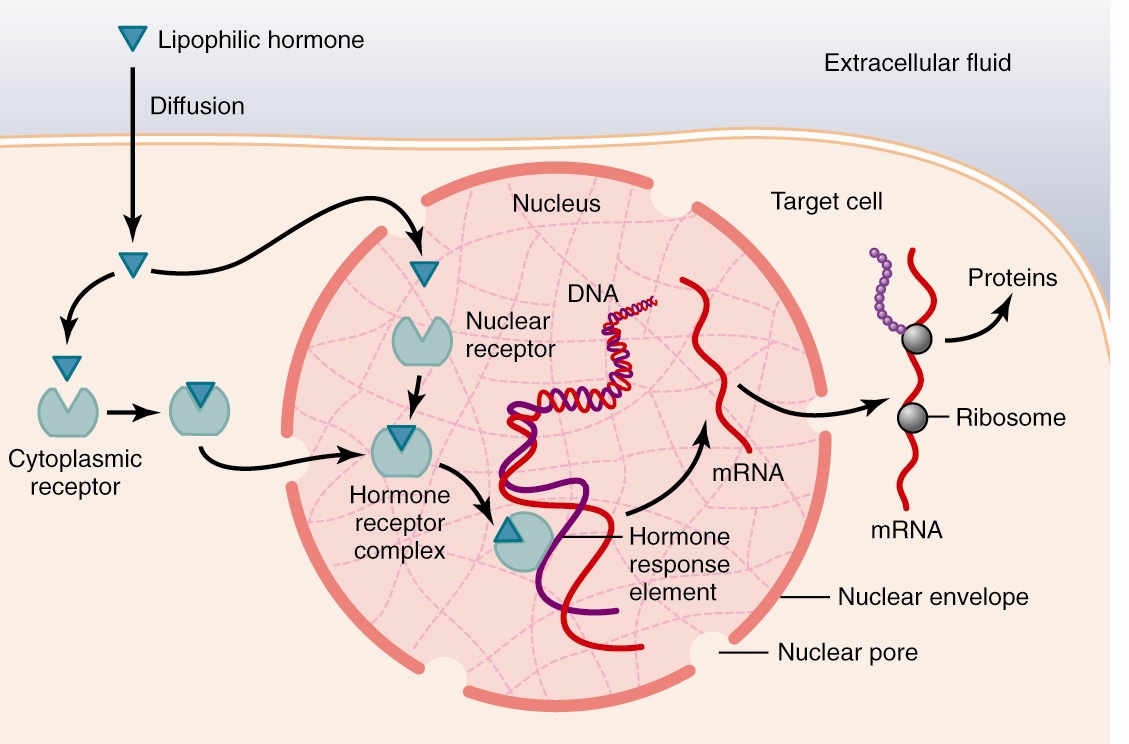 Figure 75-6
Synthesis of Amine Hormones
Tyrosine
tyrosine hydroxylase
L-Dopa
dopa decarboxylase
Dopaminergic Neurons
Dopamine
dopamine β -hydroxylase
Adrenergic Neurons
Norepinephrine
phenylethanolamine-N-methyltransferase
Thyroid Hormones
Epinephrine
Thyroid Gland
Adrenal Glands
Steroid & Thyroid Hormones - Mechanism of Action
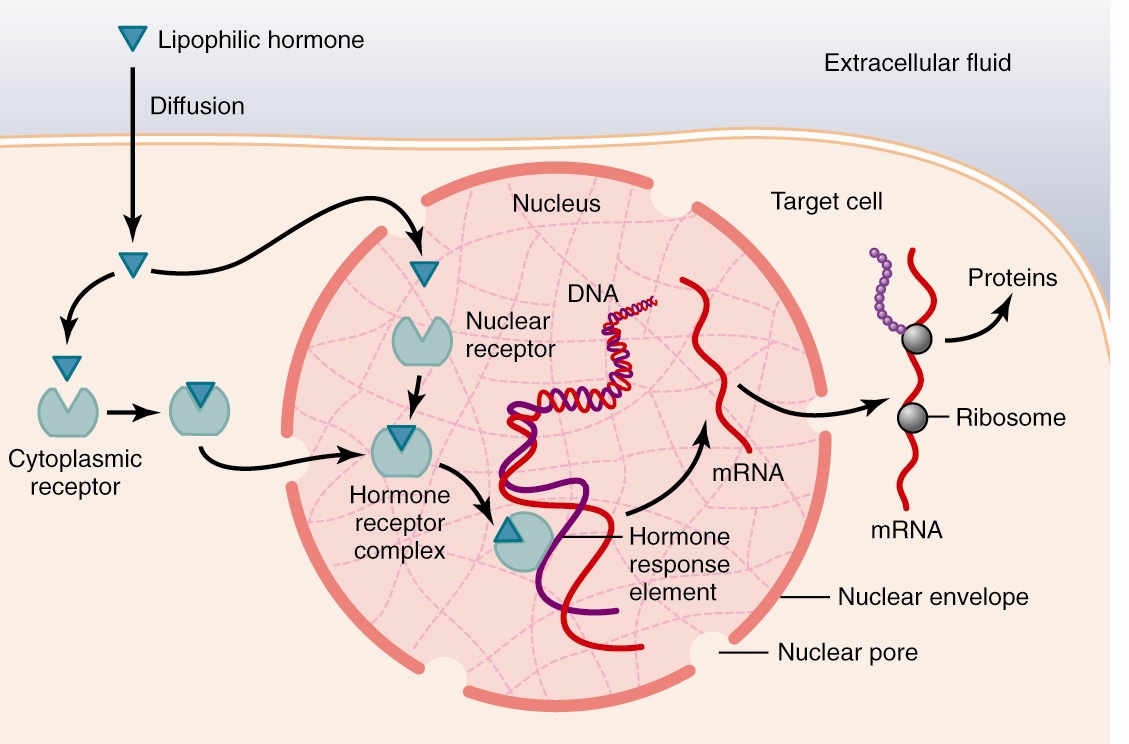 Figure 75-6
Principles of Radioimmunoassay
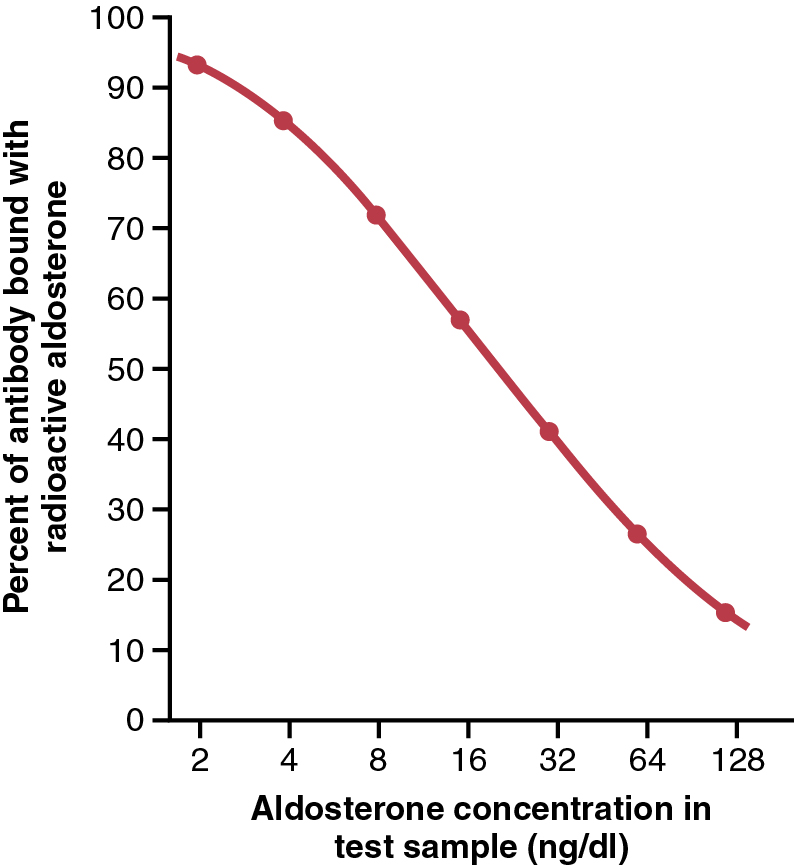 Figure 75-9
Principles of the ELISA
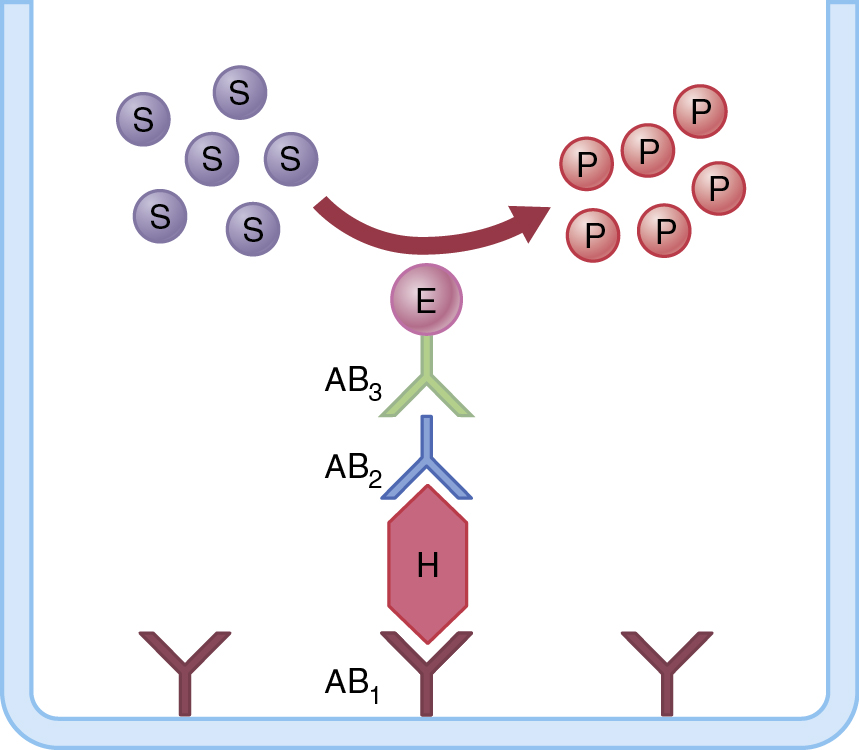 Figure 75-10
Processing of Preproopiomelanocortin
Signal (26)
Preproopiomelanocortin (265)
ß-Lipotropin (91)
N-Terminal Fragment (146)
ACTH (39)
(76)
-Lipotropin (58)
ß-Endorphin (31)
(27)
(21)
(13)
CLIP
a
ß

MSH Sequences
Processing of Prepro-oxyphysin & Prepropressophysin
Signal
Neurophysin
Hormone
neurophysin I
neurophysin II
oxytocin (9)
AVP (9)
Oxytocic
(O)
Milk Ejection
(ME)
Vasopessor
(P)
Antidiuretic
(A)
Activity Ratios
O/A    O/P    A/P
Peptide
Oxytocin

Arginine
Vasopressin
(AVP)

Desmopressin
(dDAVP)
520



14
475



70
4



370


0.5
4



320


955
130



----


----
130



----


----
----



1


2000
1     2      3      4      5      6     7      8      9
Cy-Tyr-Ile-Gln-Asn-Cy-Pro-Leu-Gly-NH2
S                                      S
Oxytocin


AVP


dDAVP
1     2      3        4     5       6     7          8       9
Cy-Tyr-Phe-Gln-Asn-Cy-Pro-L-Arg-Gly-NH2
S                                         S
1       2    3        4      5      6     7          8        9
(CH2)2-CO-Tyr-Phe-Gln-Asn-Cy-Pro-D-Arg-Gly-NH2
              S                                               S
Structure-Activity Relationships for Neurohypophyseal Hormones
Thyroid Hormone Synthesis & Secretion
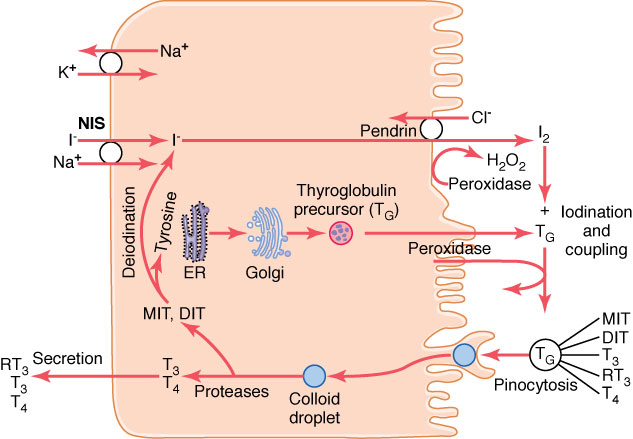 Figure 77-2
1
2
Synthesis of TG; extrusion into      Rough ER, Golgi
follicular lumen		          apparatus
3
I- pump	    		     Basal membrane	                                 Perchlorate, thiocyanate
Oxidation of  I-        I2                      Apical (luminal)            Peroxidase        Propylthiouracil (PTU)
membrane
4
Organification of I2 into 	    Apical Membrane           Peroxidase        Propylthiouracil
MIT & DIT
6
Coupling reaction of MIT & 	   Apical Membrane           Peroxidase        Propylthiouracil
DIT into T3 & T4
5
7
Endocytosis of TG	  	    Apical Membrane
Hydrolysis of T4,T3,RT3,MIT,	       Lysosomes                  Proteases
DIT; T4,T3, & RT3 enter 
circulation
8
Deiodination of residual MIT 	      Intracellular                 Deiodinase                                                      & DIT. Recycling of I- & 						       Tyrosine
Thyroid Hormone Synthesis
 & Secretion
EVENT
SITE
ENZYME
INHIBITOR
H
H
Tyrosine
C
C
COOH
HO
H
NH2
I
H
H
3-Monoiodotyrosine (MIT)
C
C
COOH
HO
H
NH2
I
H
H
C
C
COOH
HO
H
NH2
Thyroglobulin Molecule
I
I
I
H
H
HO
C
O
C
COOH
H
NH2
I
I
I
H
H
C
HO
O
C
COOH
H
NH2
I
I
I
H
H
Thyroxine (T4)
C
HO
O
C
COOH
H
NH2
I
I
Binding of THs & Precursors to TGDuring Hormone Synthesis
3,5-Diiodotyrosine (DIT)
3,5,3’-Triiodothyronine (T3)
3,3’,5’-Triiodothyronine (RT3)
Metabolism of Thyroxine by Deiodination in Peripheral Tissues
I
I
H
H
C
HO
O
COOH
C
H
NH2
5’/3’-monodeiodinase
I
T3
I
I
3'
3
H
H
O
C
HO
C
COOH
5'
H
NH2
5
I
T4
I
5/3-monodeiodinase
I
I
H
H
O
C
COOH
HO
C
H
NH2
I
RT3
Synthesis of Amine Hormones in the Adrenal Medulla
Tyrosine
tyrosine hydroxylase
L-Dopa
dopa decarboxylase
Dopaminergic Neurons
Dopamine
dopamine β-hydroxylase
Adrenergic Neurons
Norepinephrine
phenylethanolamine-N-methyltransferase
Epinephrine
Adrenal Glands
Steroid Hormone Synthesis and Secretion
LDL
ACTH
Adenylyl
cyclase
G-protein
LDL
Receptor
Receptor
*
cAMP
ATP
Cytoplasm
endocytosis
Protein
kinase A
Cholesterol esters
CEH
Cholesterol
Cortisol
Acetyl CoA
Cholesterol
Mitochondria
SCC
CEH
Pregnenolone
11-Deoxycortisol
Cholesterol esters
Smooth
Endoplasmic
Reticulum
Pregnenolone
Cholesterol esters
LIPID DROPLET
17-OH-
Progesterone
Progesterone
11-Deoxycortisol
22
21
20
23
18
26
12
17
24
16
25
11
27
13
D
C
19
1
9
15
14
2
10
8
A
B
CH3
3
7
5
HO
4
6
C
O
Basic Structure of Adrenocortical & Gonadal Steroids
Cholesterol
(27 carbons)
Progesterone
Corticoids
Pregnane derivatives
(21 carbons)
Androgens
Androstane derivatives
(19 carbons)
Estrogens
Estrane derivatives
(18 carbons)
CH3
CH3
O
O
C
O
C
OH
HO
O
CH3
O
C
C
O
OH
O
Progesterone
O
CH2OH
C
C
O
O
OH
O
Hormone Biosynthesis in the Zona Fasiculata & Reticularis
Cholesterol
17a-Hydroxylase
(P450 c17)
17, 20 Lyase
(P450 c17)
ACTH
17-Hydroxypregnenolone
Pregnenolone
Dehydroepiandrosterone
HO
HO
3b-Hydroxysteroid
dehydrogenase
CH3
Androstenedione
17-Hydroxyprogesterone
O
21b-Hydroxylase
(P450 c21)
CH2OH
11-Deoxycortisol
11-Deoxycorticosterone
O
11b-Hydroxylase
(P450 c11)
CH2OH
CH2OH
C
O
C
O
HO
OH
HO
Cortisol
Corticosterone
O
O
Hormone Biosynthesis in the Zona Glomerulosa
CH3
C
O
HO
CH3
C
O
O
CH2OH
O
C
O
CH2OH
C
O
HO
O
ACTH
Cholesterol
K+, A II
Pregnenolone
Progesterone
11-Deoxycorticosterone
Corticosterone
CH3
K+, A II
O
Aldosterone Synthase
O
C
HC
HO
Aldosterone
O
CH2OH
C
O
Cortisol
C
O
OH
HO
OH
HO
HO
Hepatic Metabolism of Cortisol
CH2OH
Tetrahydrocortisol
O
H
11β-Hydroxysteroid dehydrogenase I
17-Ketosteroids
CH2OH
C
O
Tetrahydrocortisol
glucuronide
OH
Cortisone
O
O
Tetrahydrocortisone glucuronide
CH3
CH3
O
O
C
O
C
OH
HO
O
CH3
O
C
C
O
OH
O
Progesterone
O
CH2OH
C
C
O
O
OH
O
Hormone Biosynthesis in the Zona Fasiculata & Reticularis
Cholesterol
17a-Hydroxylase
(P450 c17)
17, 20 Lyase
(P450 c17)
ACTH
17-Hydroxypregnenolone
Pregnenolone
HO
Dehydroepiandrosterone
HO
3b-Hydroxysteroid
dehydrogenase
CH3
Androstenedione
17-Hydroxyprogesterone
O
21b-Hydroxylase
(P450 c21)
CH2OH
Testosterone
11-Deoxycortisol
11-Deoxycorticosterone
O
11b-Hydroxylase
(P450 c11)
CH2OH
CH2OH
C
O
C
O
HO
OH
HO
Corticosterone
Cortisol
O
O
The Insulin Receptor & Mechanisms of Insulin Action
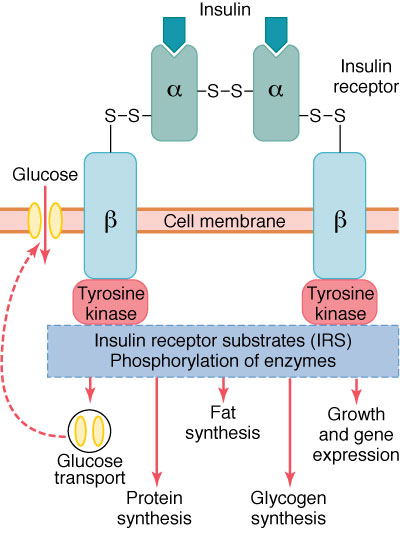 Figure 79-3
Insulin Actions on Glucose and Fatty Acid 
Metabolism in the Liver
(Plasma)
Glucose
Glycogen


Glucose-1-P
Glucose


Glucose-6-P


Fructose-6-P


Fructose-1,6-diP


Phosphoenolpyruvate


Pyruvate


Acetyl-CoA


Hydroxymethylglutaryl-CoA


Mevalonate


Cholesterol
3
4
1
2
Ketoacids
CO2



Acetoacetyl-CoA


FFA-CoA


FFA-Carnitine


FFA-CoA



Triglycerides
5
6
10
Oxalo-
Acetate
14
7
(Plasma)
Lactate
14
9
(Plasma)
FFA
8
11
12
CO2
Malonyl-CoA
Glycerol-P
13
Insulin effects
               Increased activity or concentration
               Decreased activity or concentration
Processing of Preproglucagon
Preproglucagon (179)
Signal
Pancreatic islets
(A-cells)
Glucagon (29)
GRPP
Intestine
(L - cells)
GLP-2
GLP-1
Glicentin
Glucagon-like peptides
Formation & Hydroxylation of Vitamin D3
OH
liver
skin
25-Hydroxylase
CH2
UV light
HO
HO
PTH
+
OH
OH
OH
CH2
HO
CH2
CH2
OH
HO
HO
Diet
7-Dehydrocholesterol (provitamin)
Vitamin D3 (cholecalciferol)
25-(OH)-cholecalciferol
1-Hydroxylase
kidney
24-Hydroxylase
24,25-(OH)2-cholecalciferol
1,25-(OH)2-cholecalciferol
(calcitriol)